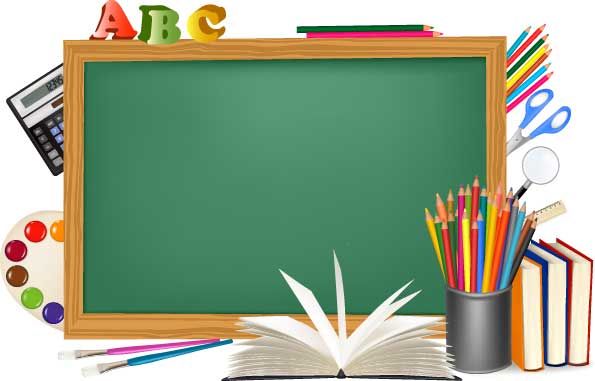 اليوم : الاثنين 
الموافق: 4 / اكتوبر /2021ميلادي  
صفي الرائع : الثالث الاساسي
المادة : الدراسات الاجتماعية
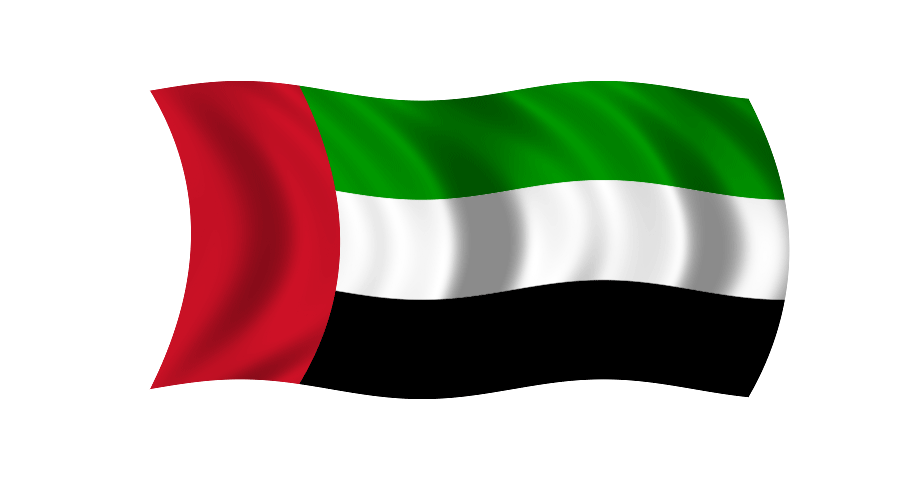 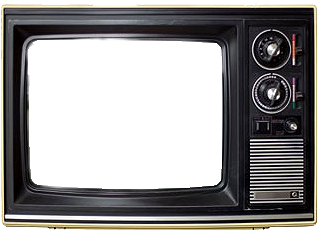 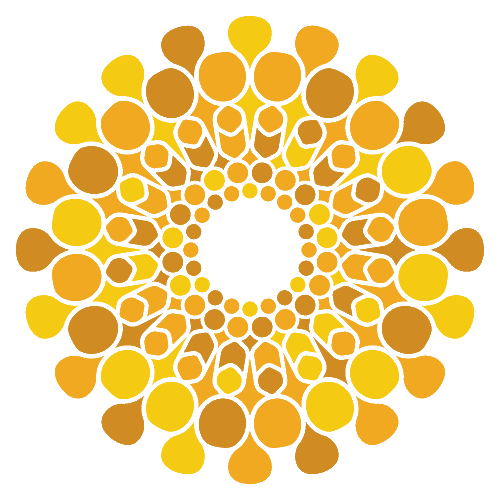 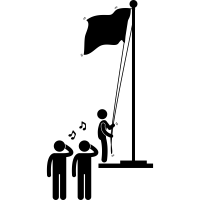 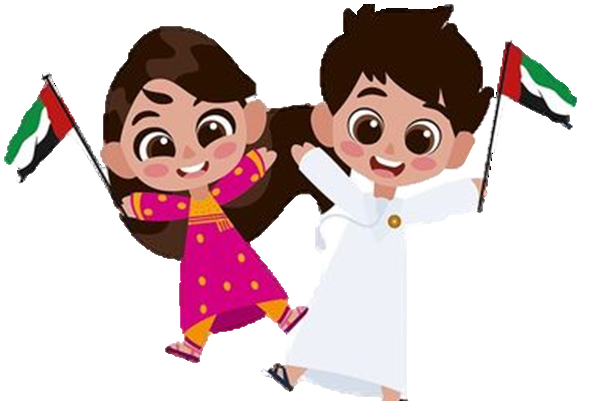 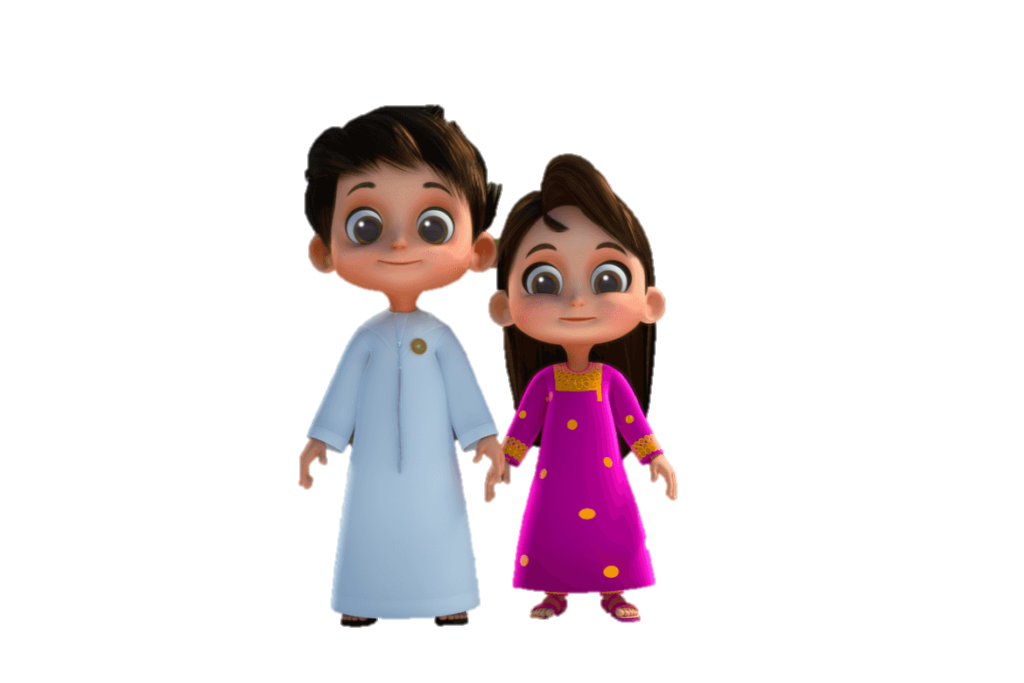 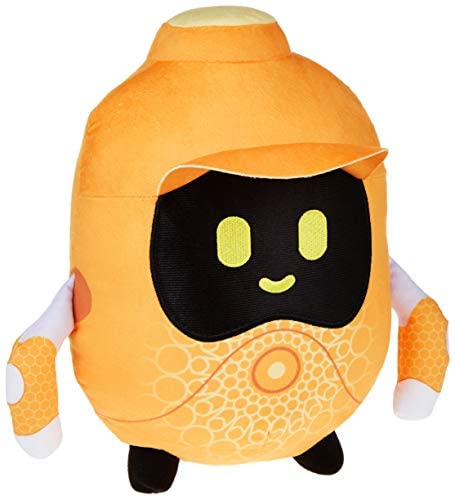 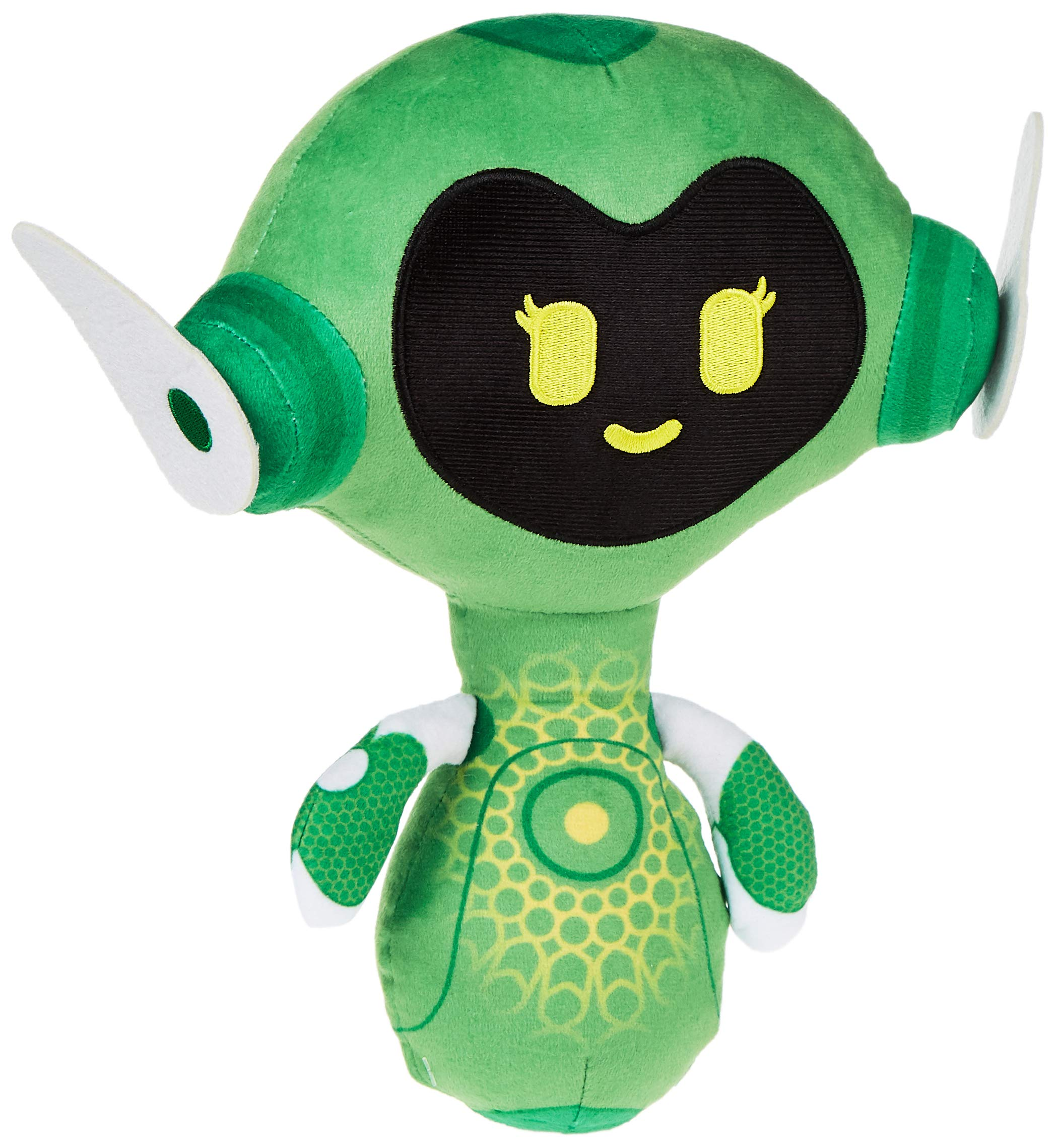 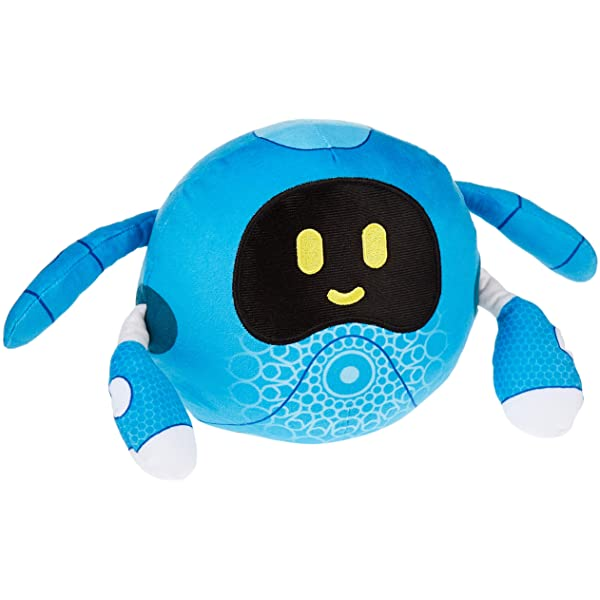 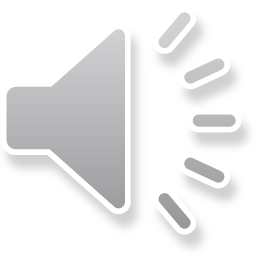 قواعد التعليم عن بعد
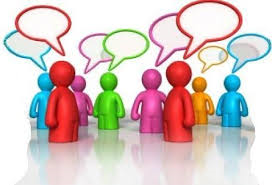 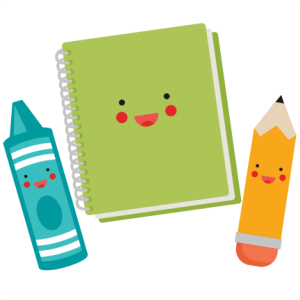 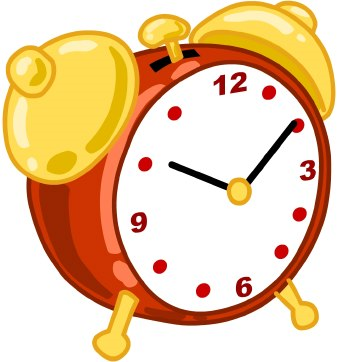 3
2
1
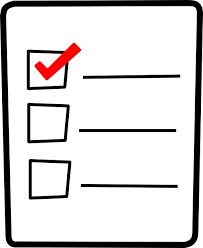 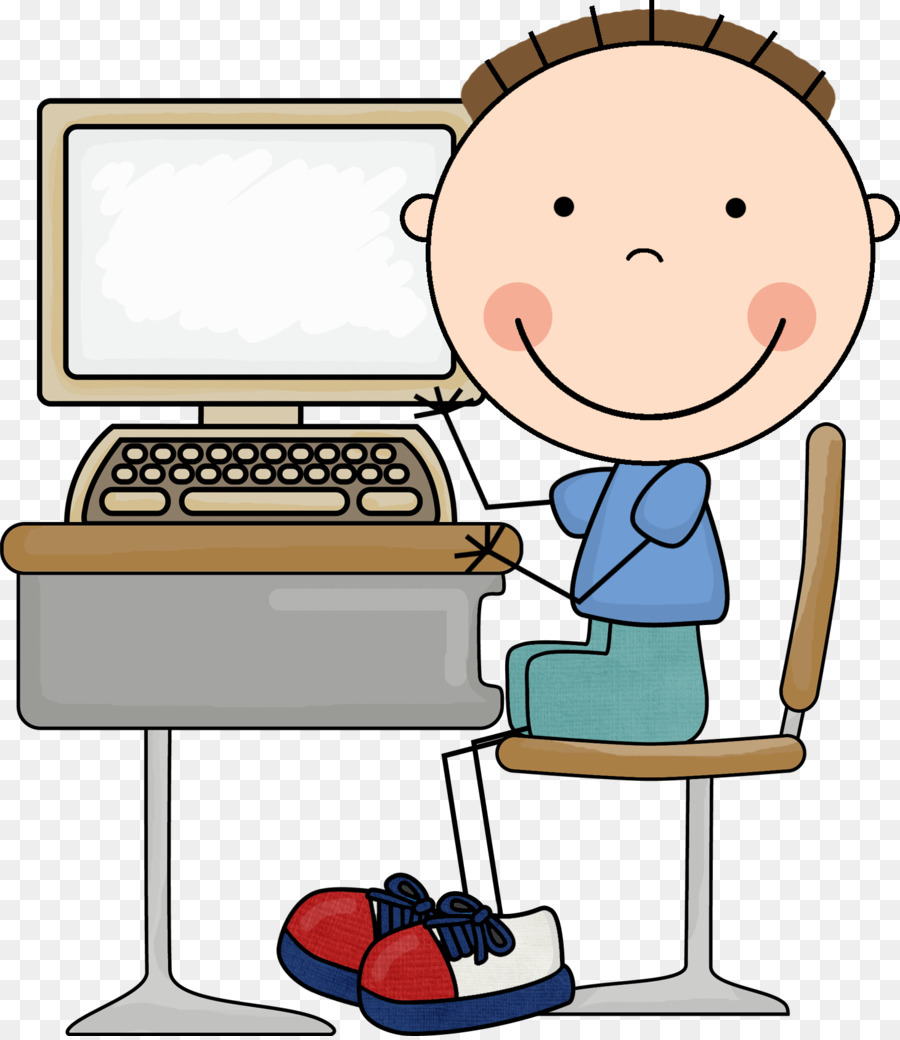 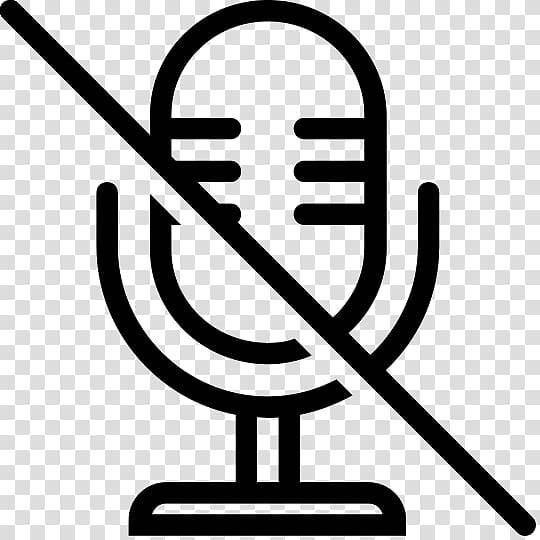 4
5
6
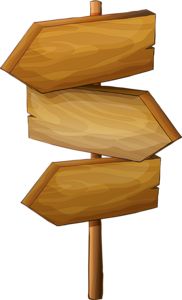 بطاقة الخروج من الحصة
تقييم ختامي
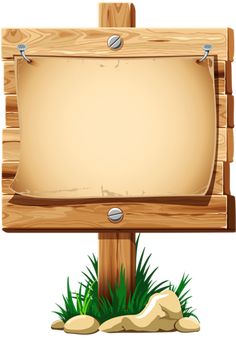 قراءة وشرح للدرس
خط سير الحصة
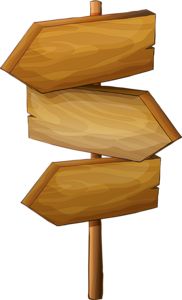 التقييم القبلي
قوانين التعلم عن بعد
الحضور والغياب
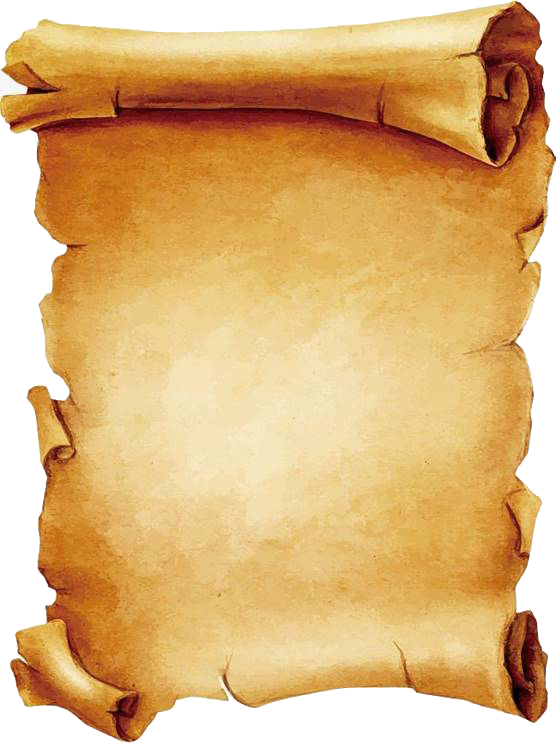 التهيئة الحافزة
ماذا يوجد خلف الجدار؟
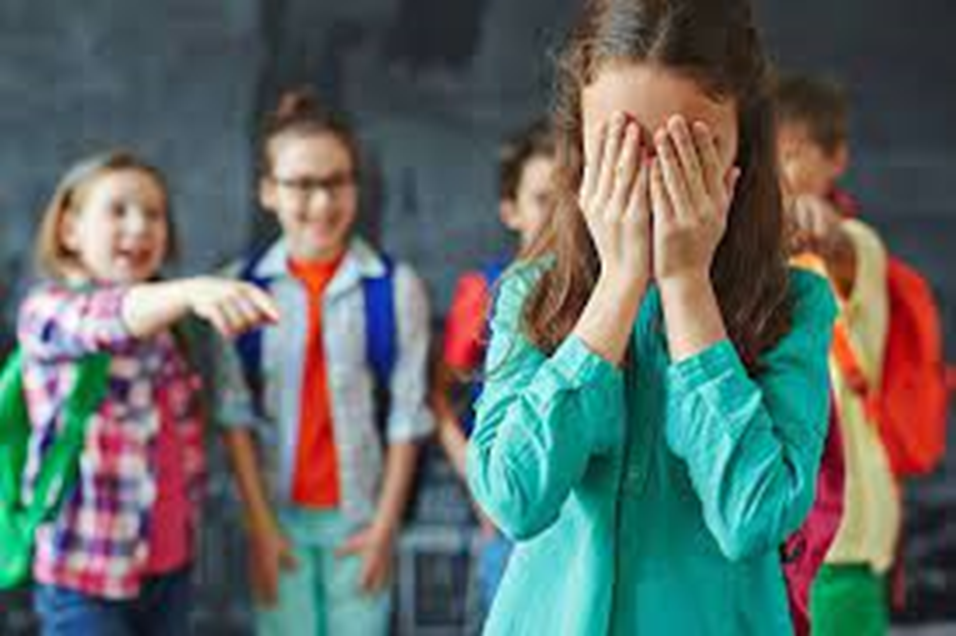 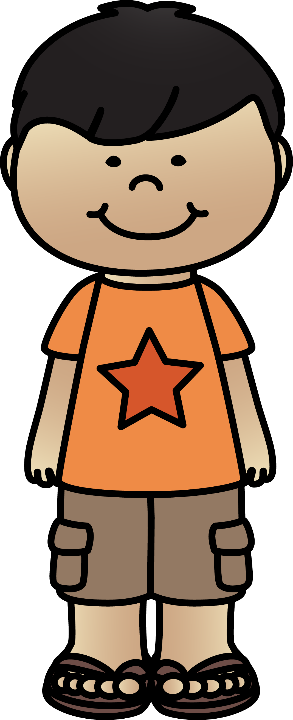 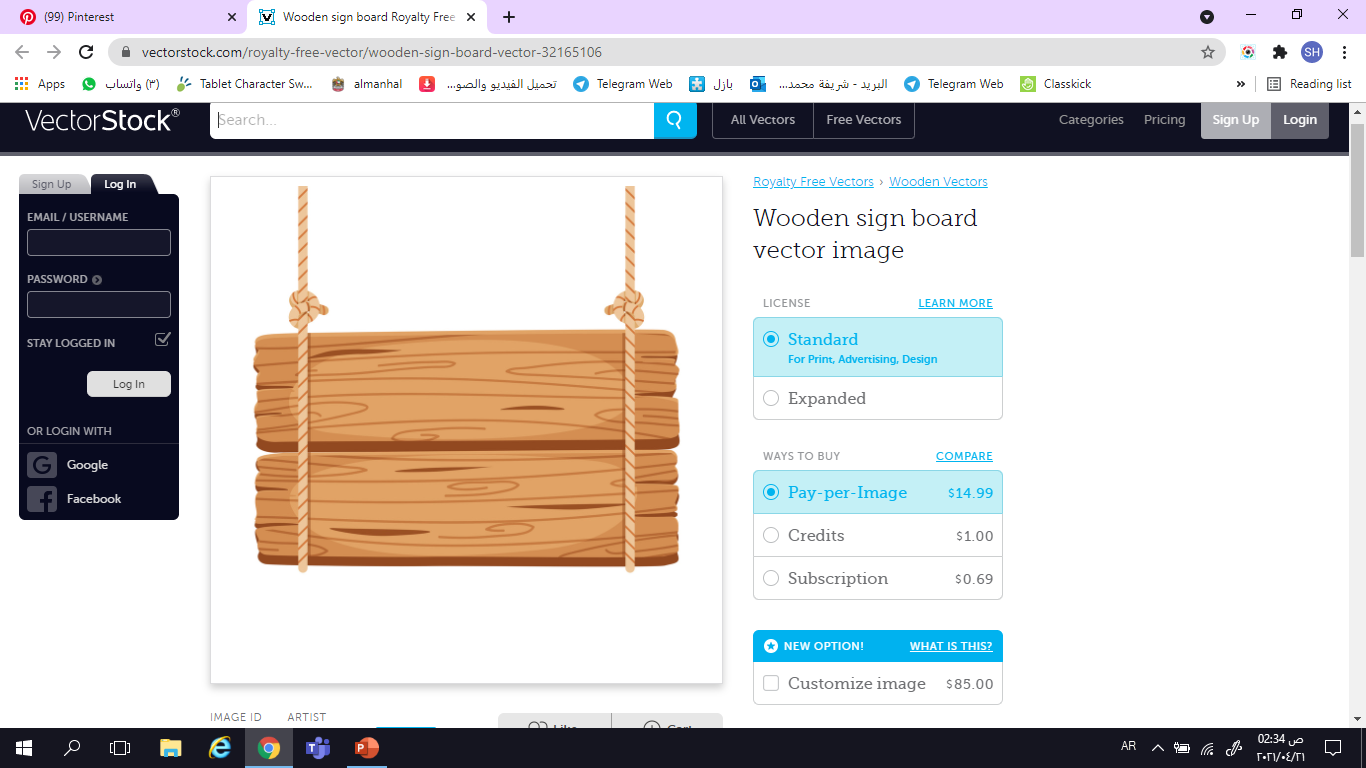 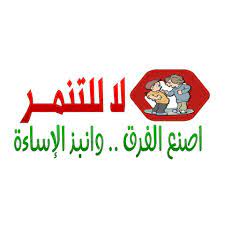 عنوان الدرس
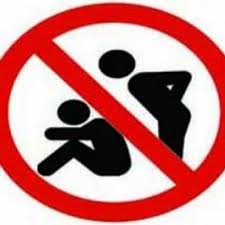 احذر التنمر
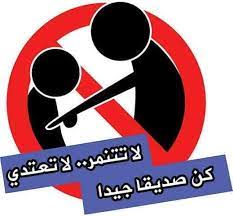 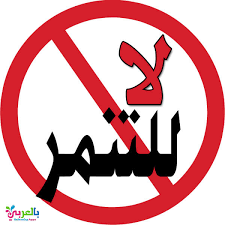 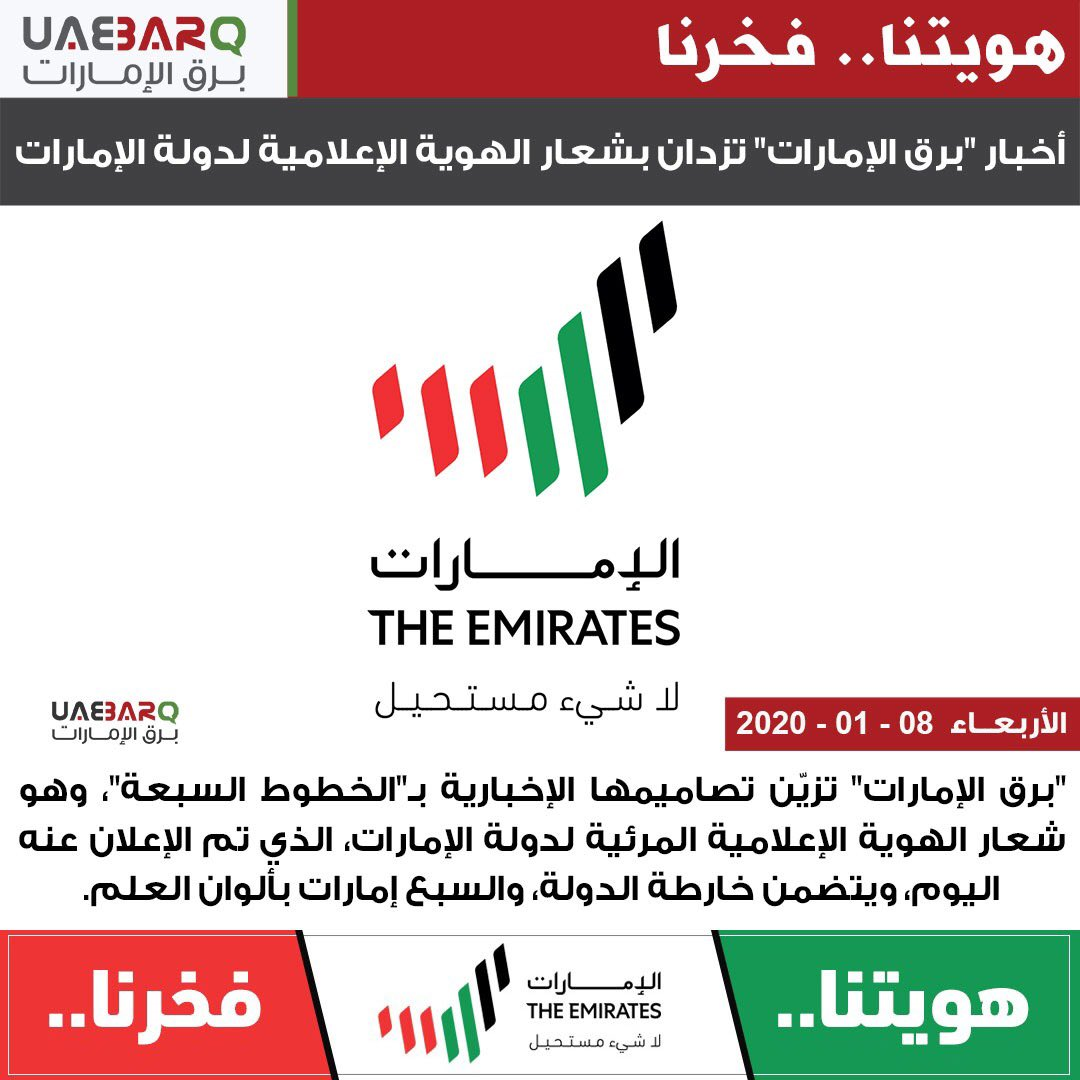 سنتعلم اليوم يا أبطال عن :
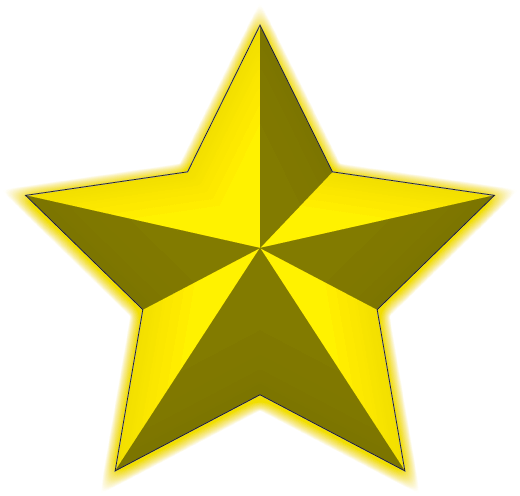 يفهم معنى التنمر، و أشكاله المختلفة و كيف يمكن ايقافه.
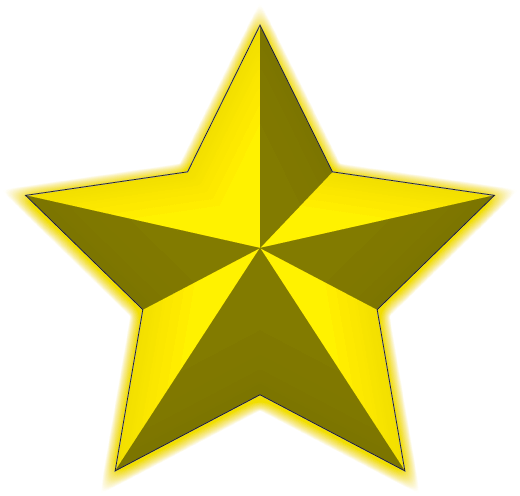 أَنْ يَفْهَمَ شُعورَهُ عِنْدَما يَكونُ هَدَفًا لِلتَّنَمُّرِ أَو شاهِدًا عَلَيْهِ
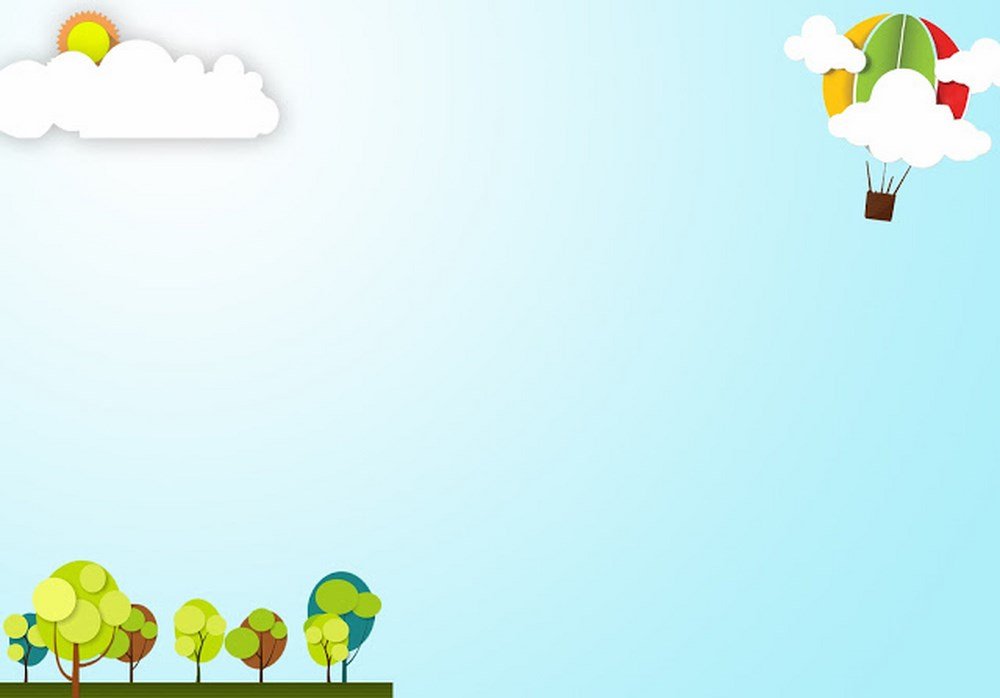 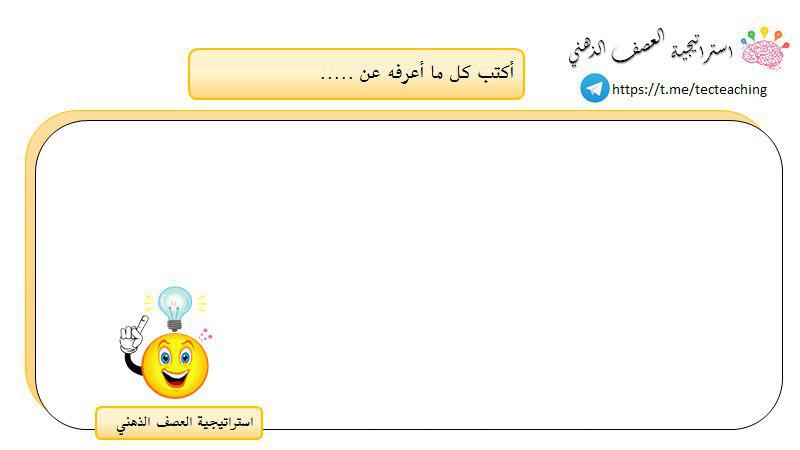 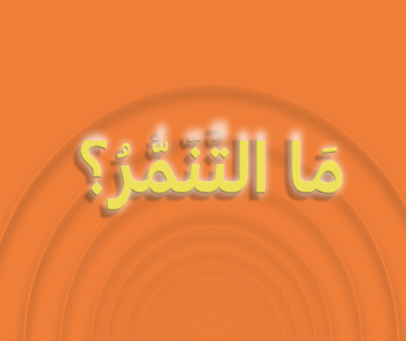 هيا شاركنا انجازك يا بطل...
 في قسم الدردشة
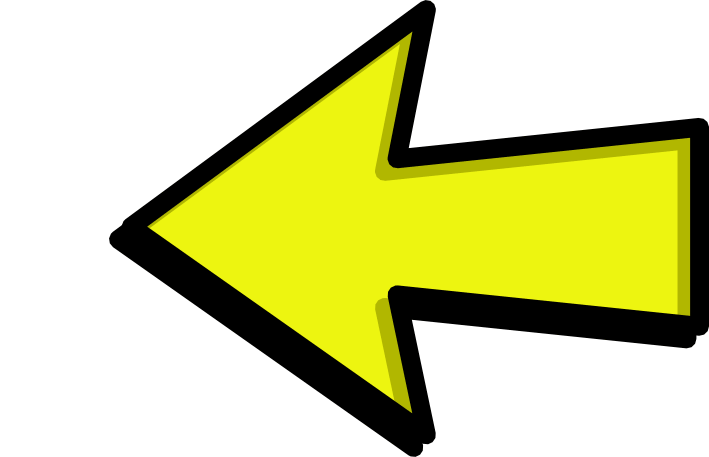 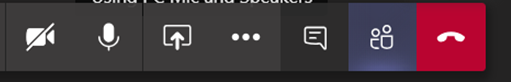 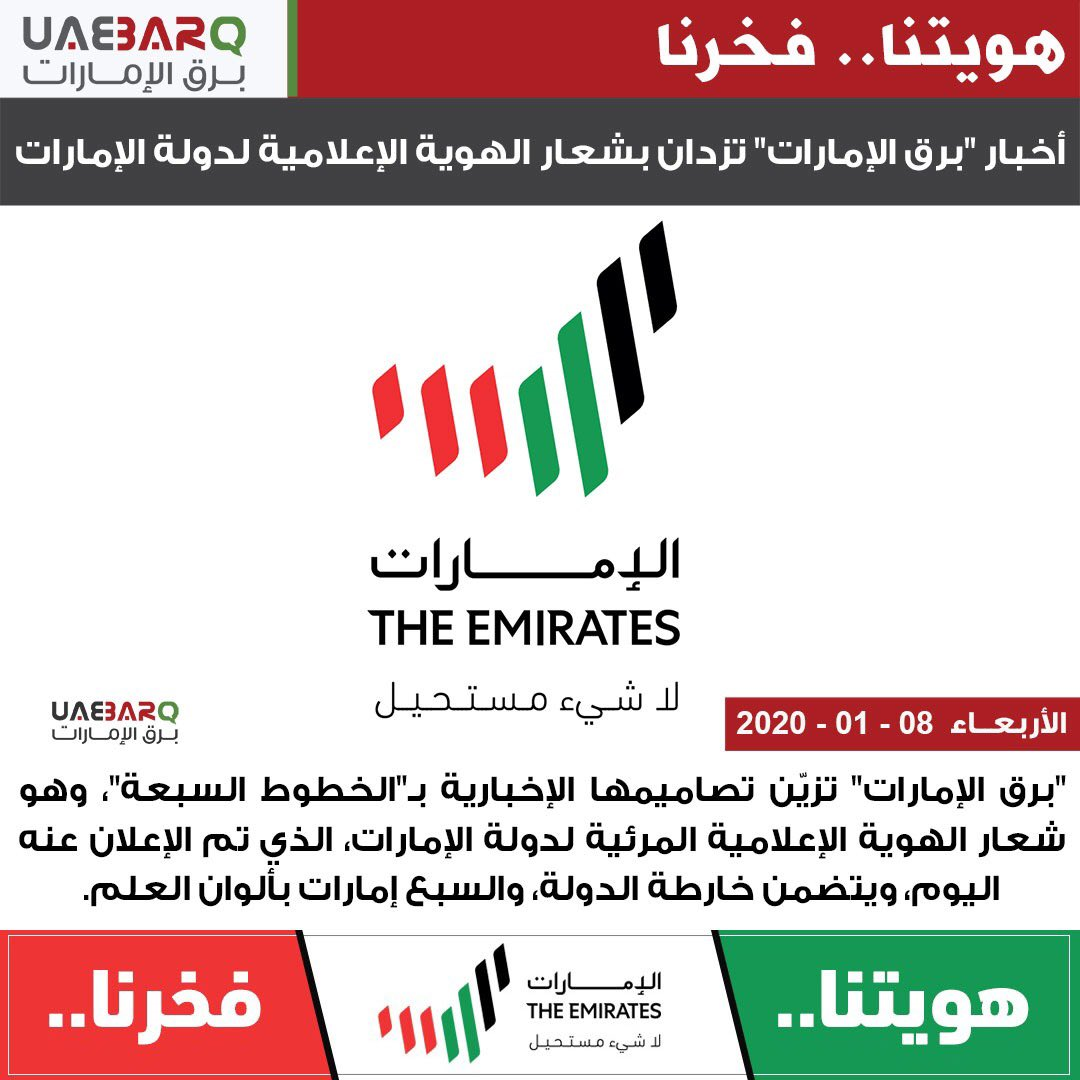 التنمر
ظاهرة عدوانية تنطوي على ممارسة العنف من قبل شخص أو مجموعة نحو غيرهم.
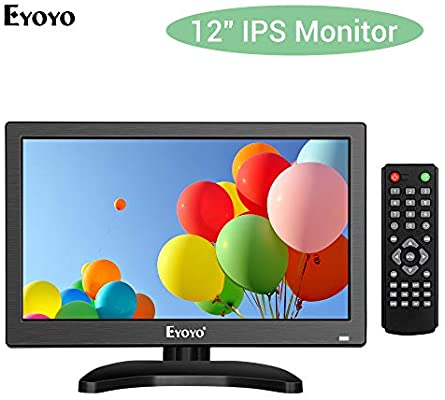 أشاهد وأدون أنواع التنمر
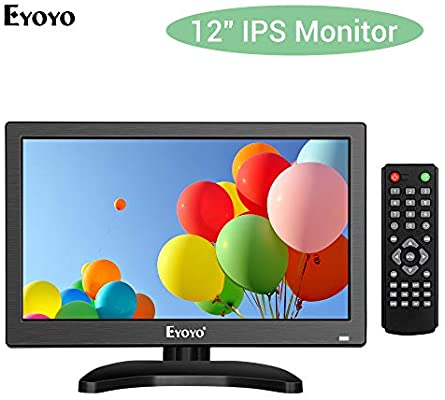 أنواع التنمر
لفظي
جسدي
الالكتروني
اجتماعي
ي
يكون ان يتلفظ المتنمر على شخص ما بالشتائم والالفاظ المهينة او ينادية بأسماء غير محببة او يسخر منه والهدف من ذلك التقليل من شأن المتنمر عليه
التنمر اللفظي
التنمر الاجتماعي
يكون عن طريق ابتعادك عن المناسبات او ترك وحيدا ورفض صداقاتك او بمنعك من ممارسة الأنشطة الجماعية مثل الألعاب والمسابقات أو نشر الشائعات السيئة عنك في المجتمع
هو أكثر أشكال التنمر وضوحا، اذ يقوم المتنمر بالاعتداء الجسدي على الشخص بالركل أو الضرب أو بدفعه ليسقط و هذا النوع من التنمر يترك آثارا واضحة على جسد المتنمر عليه كالكدمات و الجروح.
التنمر الجسدي
التنمر الإلكتروني

يظهر هذا الشكل من التنمر أثناء استخدامك مواقع التواصل الاجتماعي، و الألعاب الالكترونية، فقد تتعرض لأحد المتنمرين الذين يستخدمون صورك و حساباتك الالكترونية، و يهددونك من خلالها أو يلجؤون الى الابتزاز للحصول على مالك أو يطلقون الشائعات عنك أو ينشرون لك صورا و مقاطع ساخرة. أو يعلقون على ما تنشره تعليقات غير لائقة أخلاقيا، و يكون التنمر الالكتروني غالبا من أشخاص مجهولي الهوية لذا يصعب تفادي أو مواجهة هذا النوع من التنمر.
التنمر الالكتروني
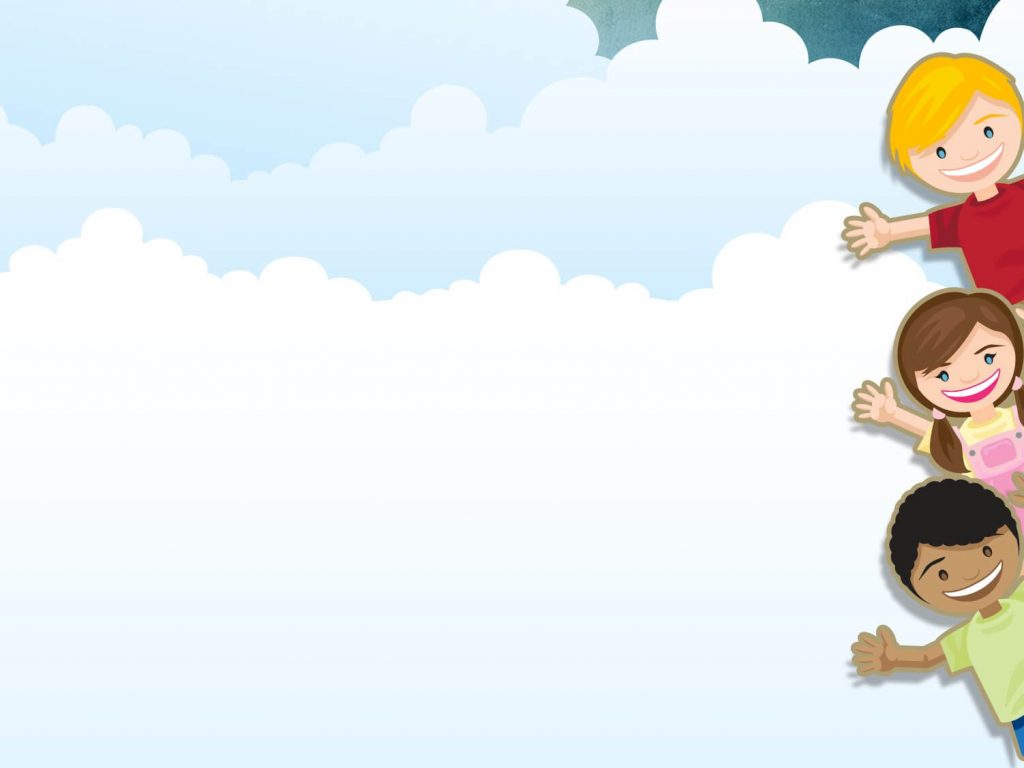 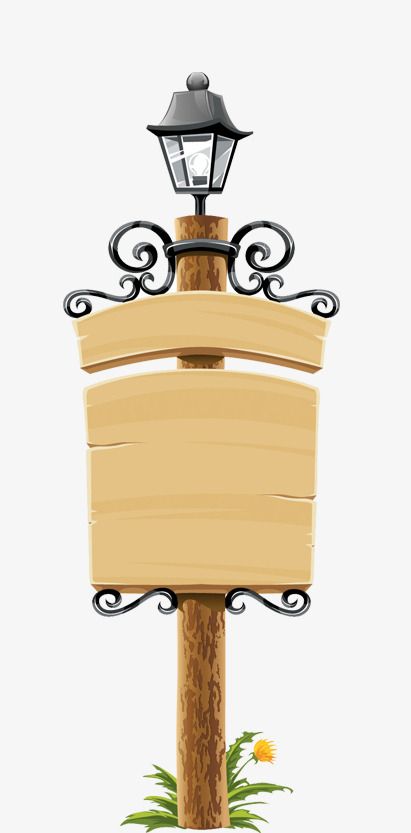 أنواع التنمر
تعرف على أنواع التنمر
من خلال الصور التالية:
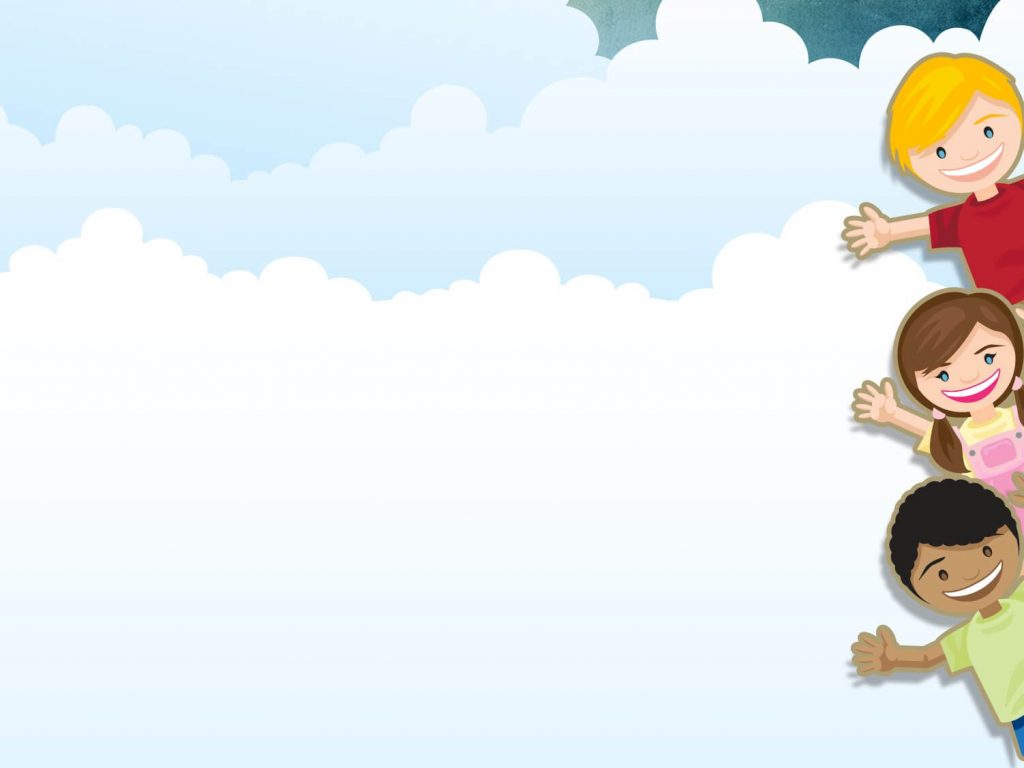 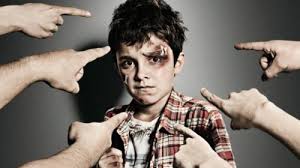 الضَّرب
الدَّفع
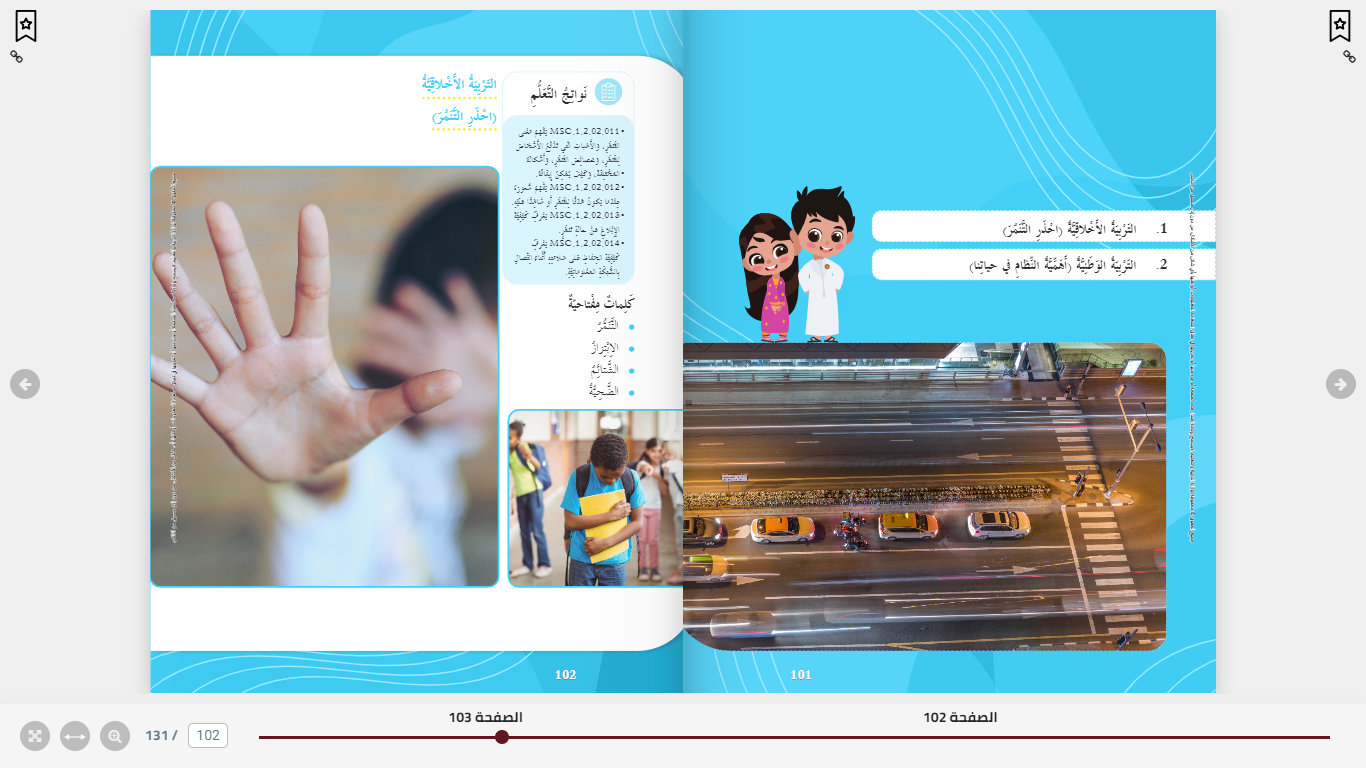 التنمر الجسدي
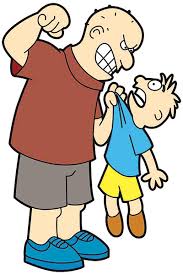 إتلاف المقتنيات
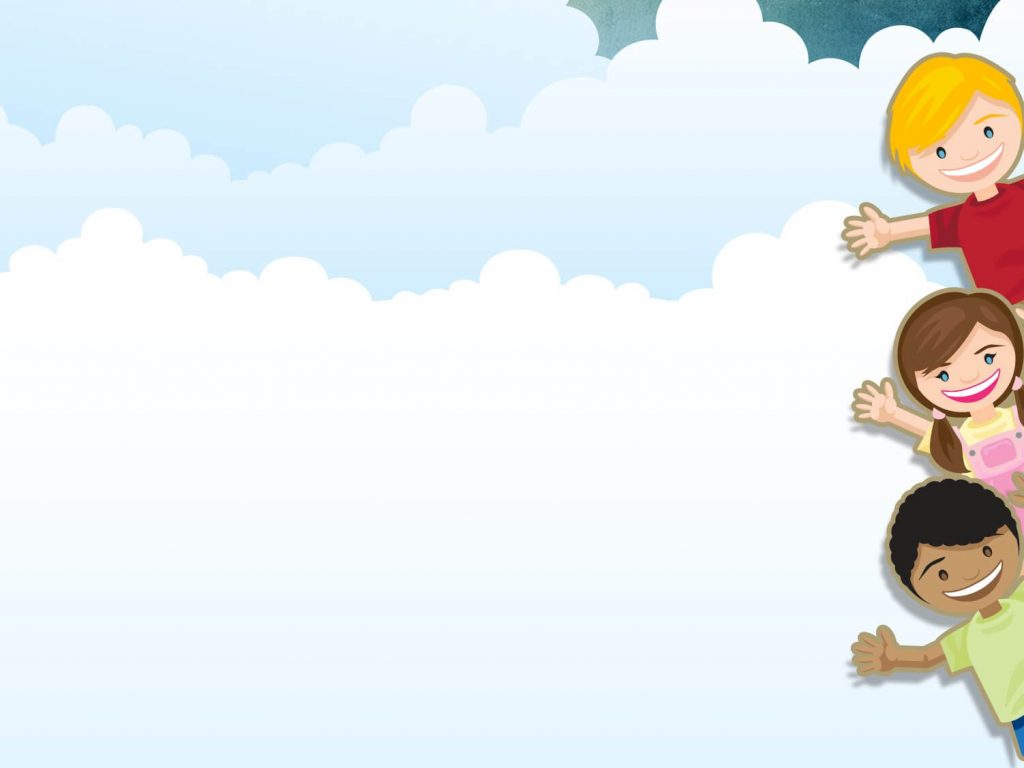 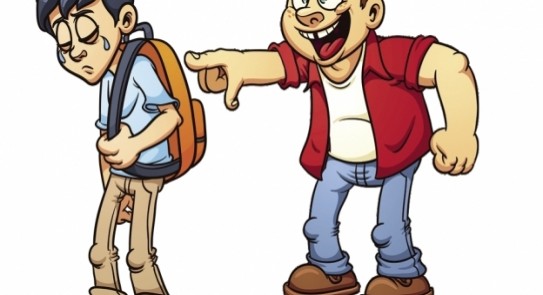 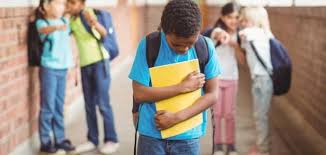 الاستهزاء
السخرية
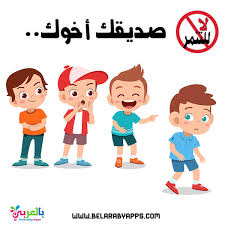 المضايقة
الإهانة
التنمر اللفظي
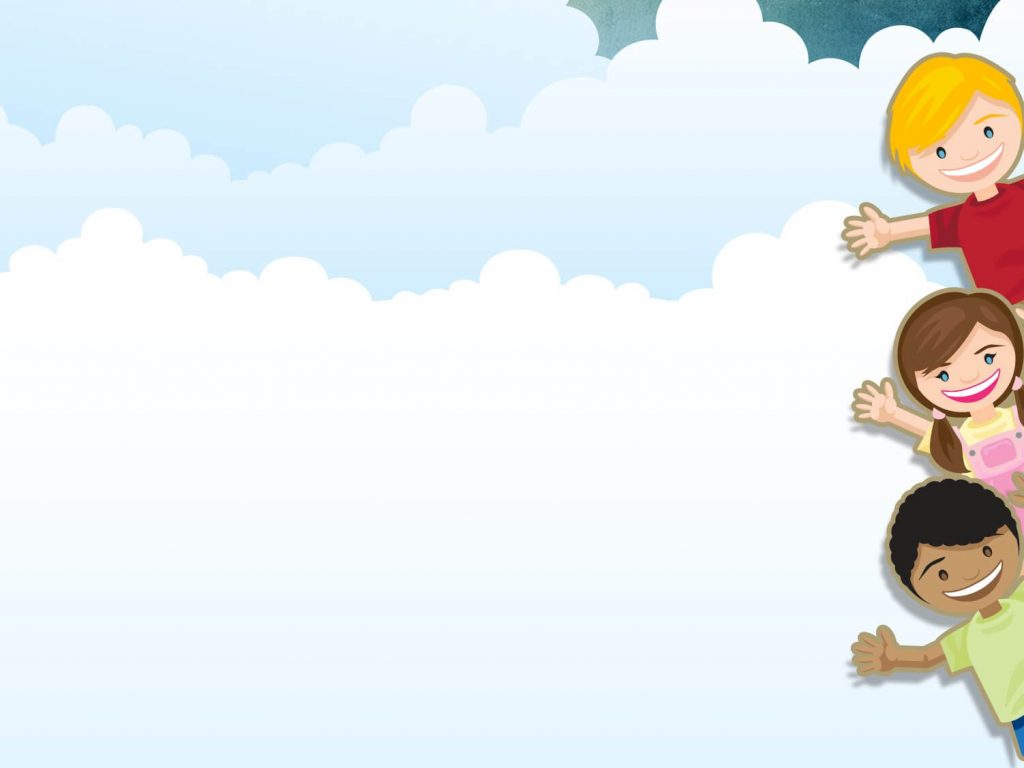 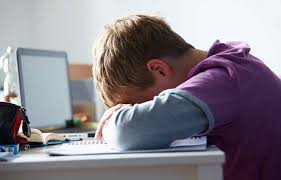 التهديد
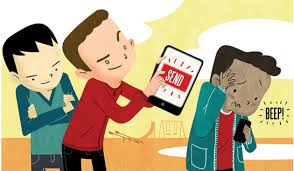 تنمر يحدث عبر أجهزة الحاسوب أو الهواتف الذكية
التنمر الإلكتروني
تقويم مرحلي
فكر واجب
مانوع التنمر ؟
استراتيجية اللمبة المضيئة
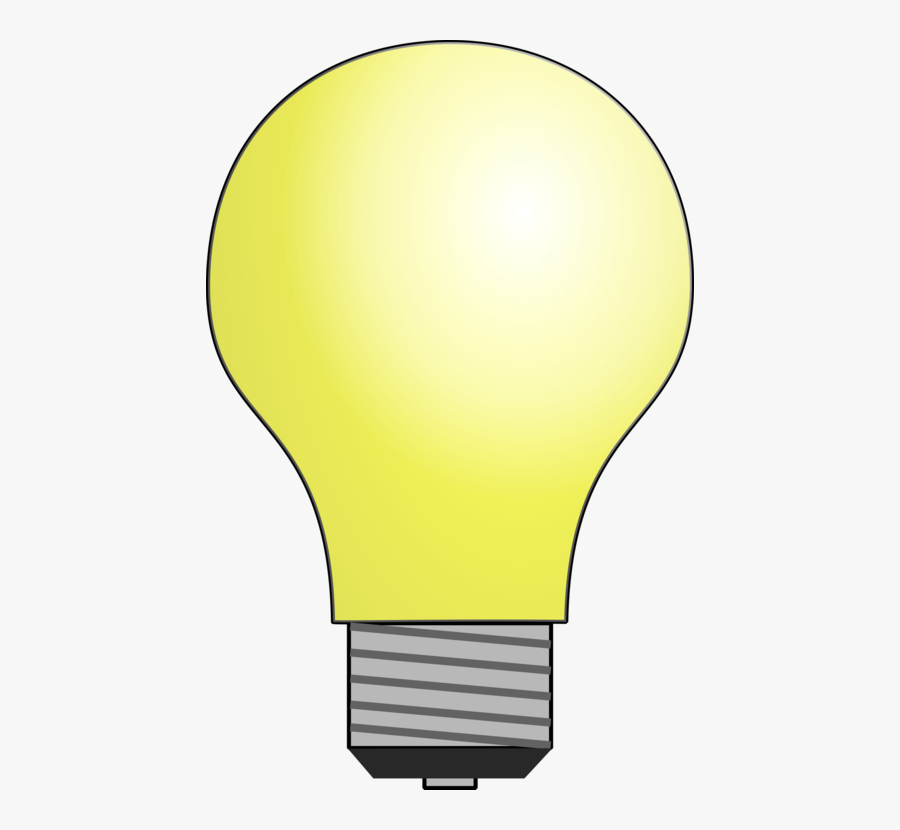 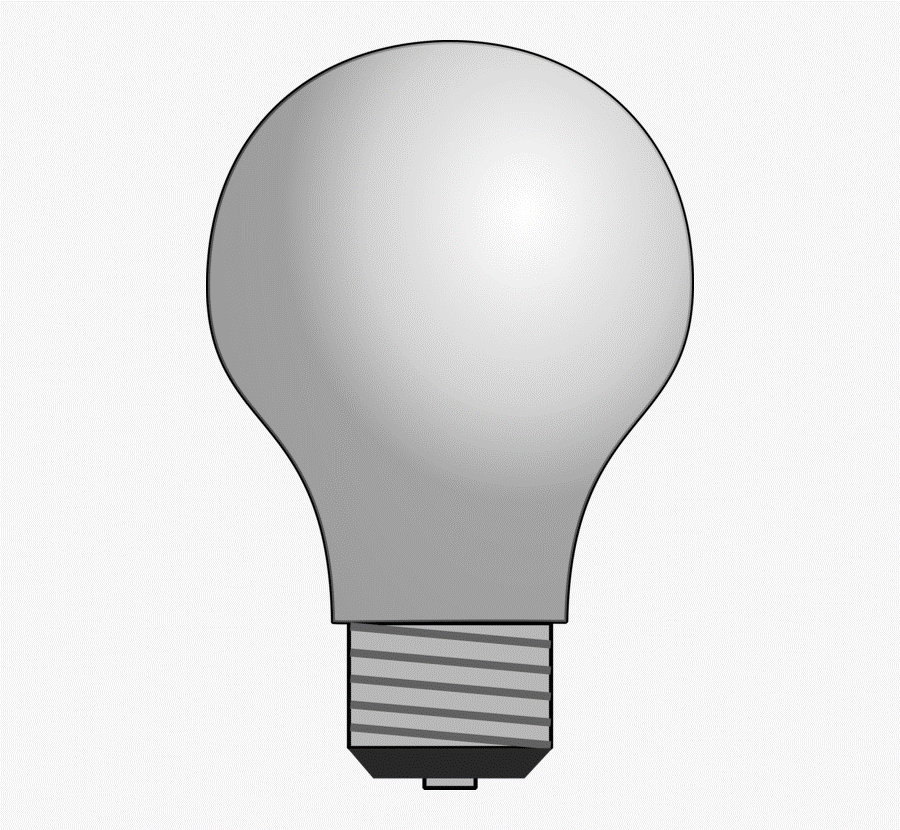 ما نوع التنمر ؟
سيف يسخر من زميله علي ويضحك عليه
ON
OFF
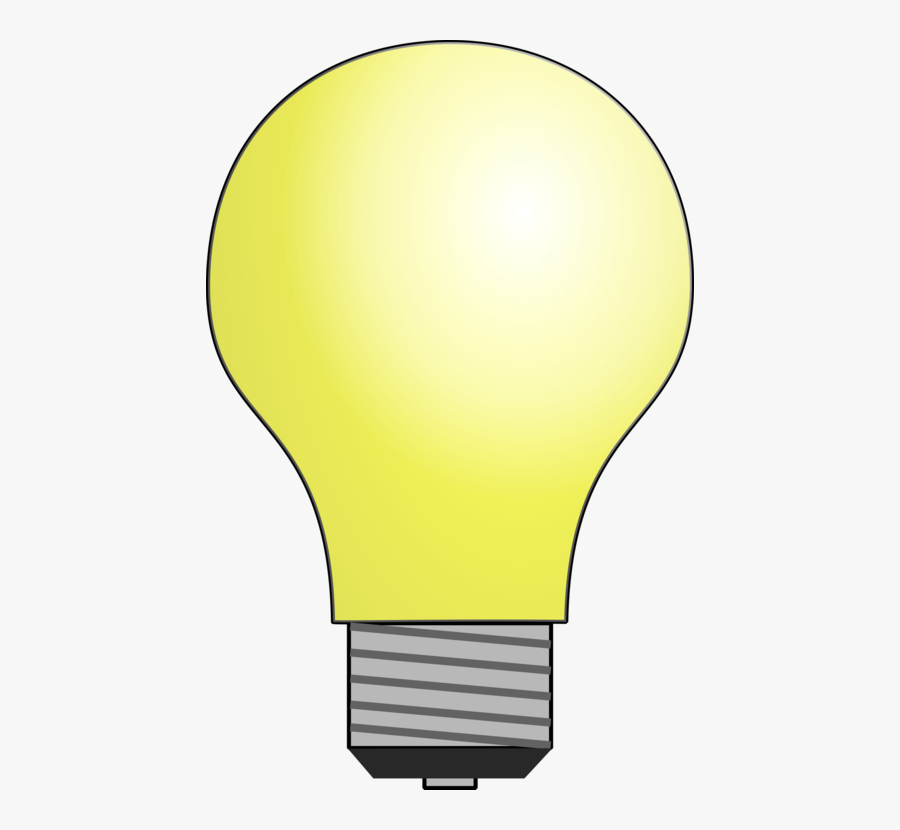 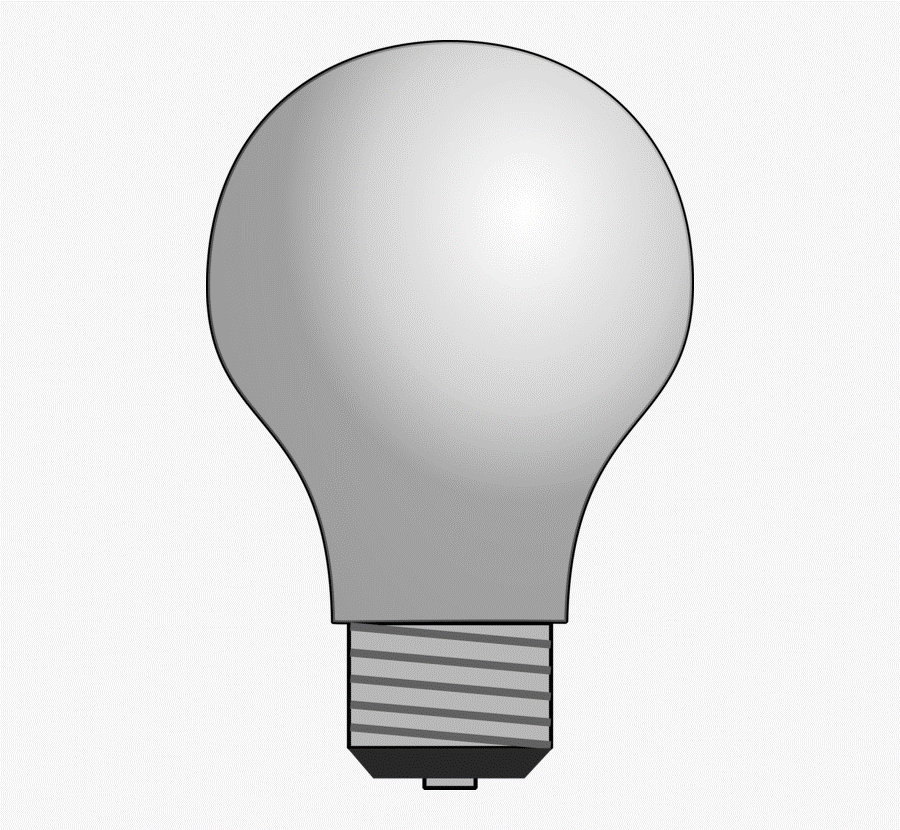 سعاد في كل مرة ترسل لصديقتها رسائل استفزازية
ما نوع التنمر ؟
ON
OFF
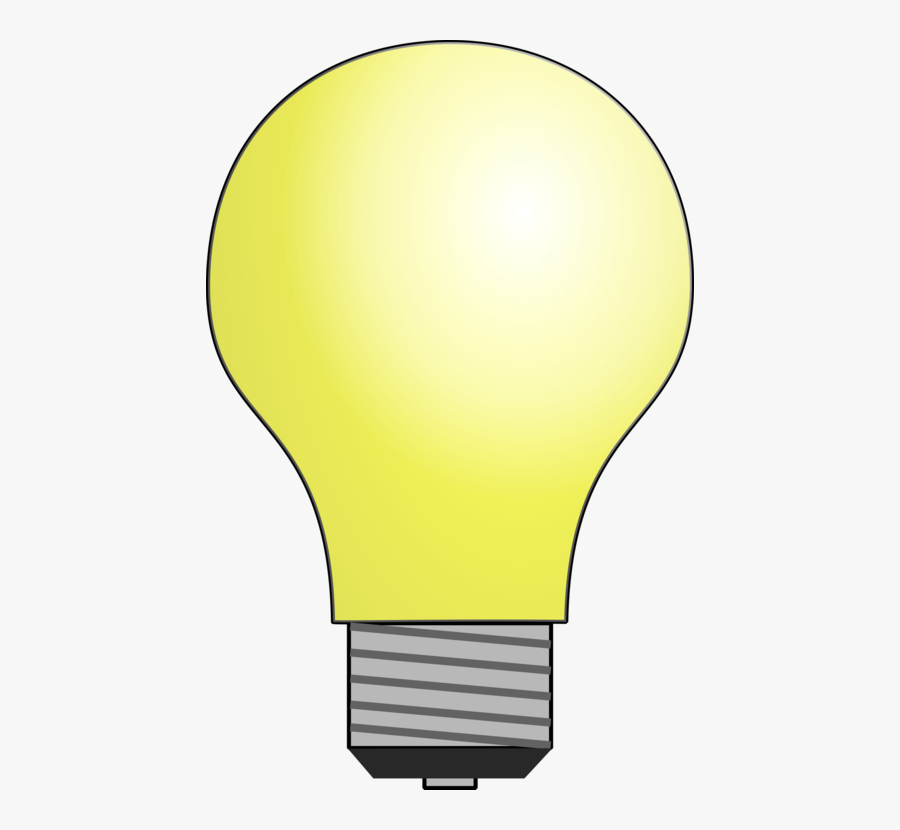 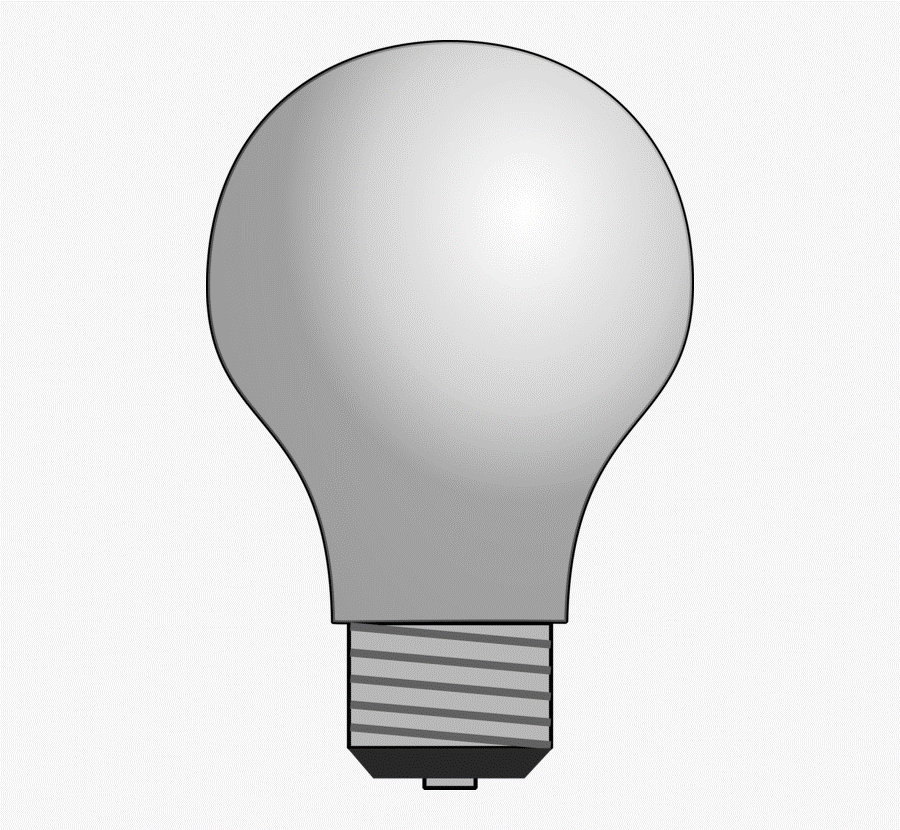 ما نوع التنمر ؟
خالد في كل يوم يضرب اخته
ON
OFF
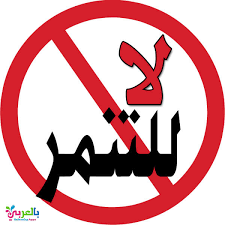 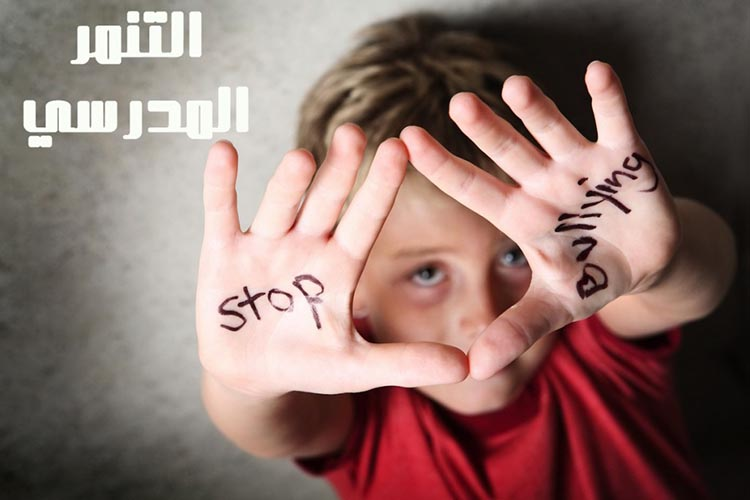 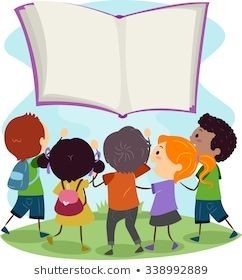 كيف نواجه التنمر
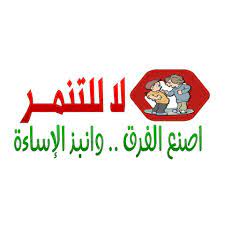 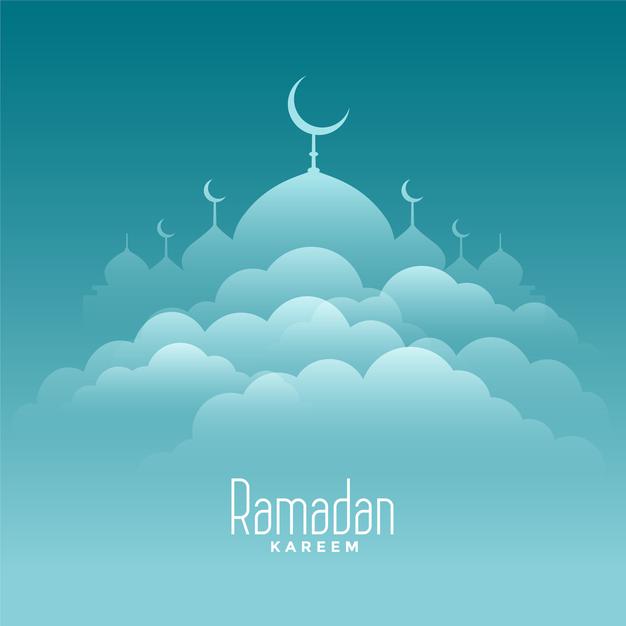 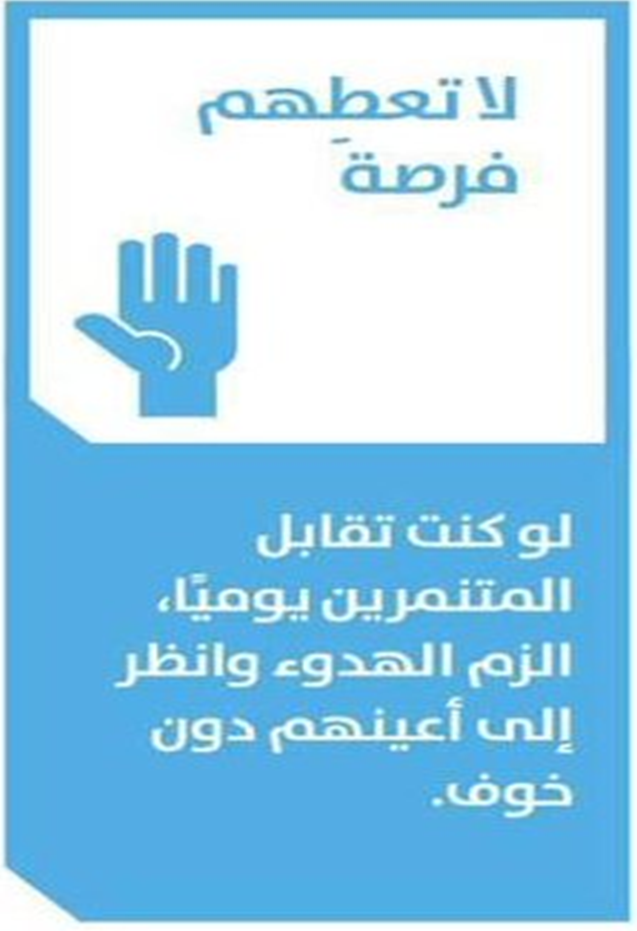 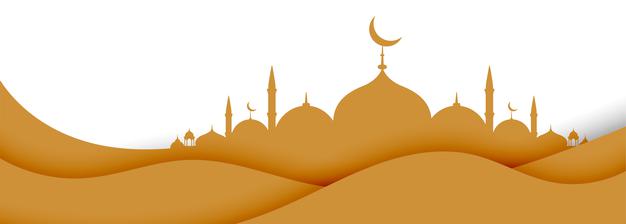 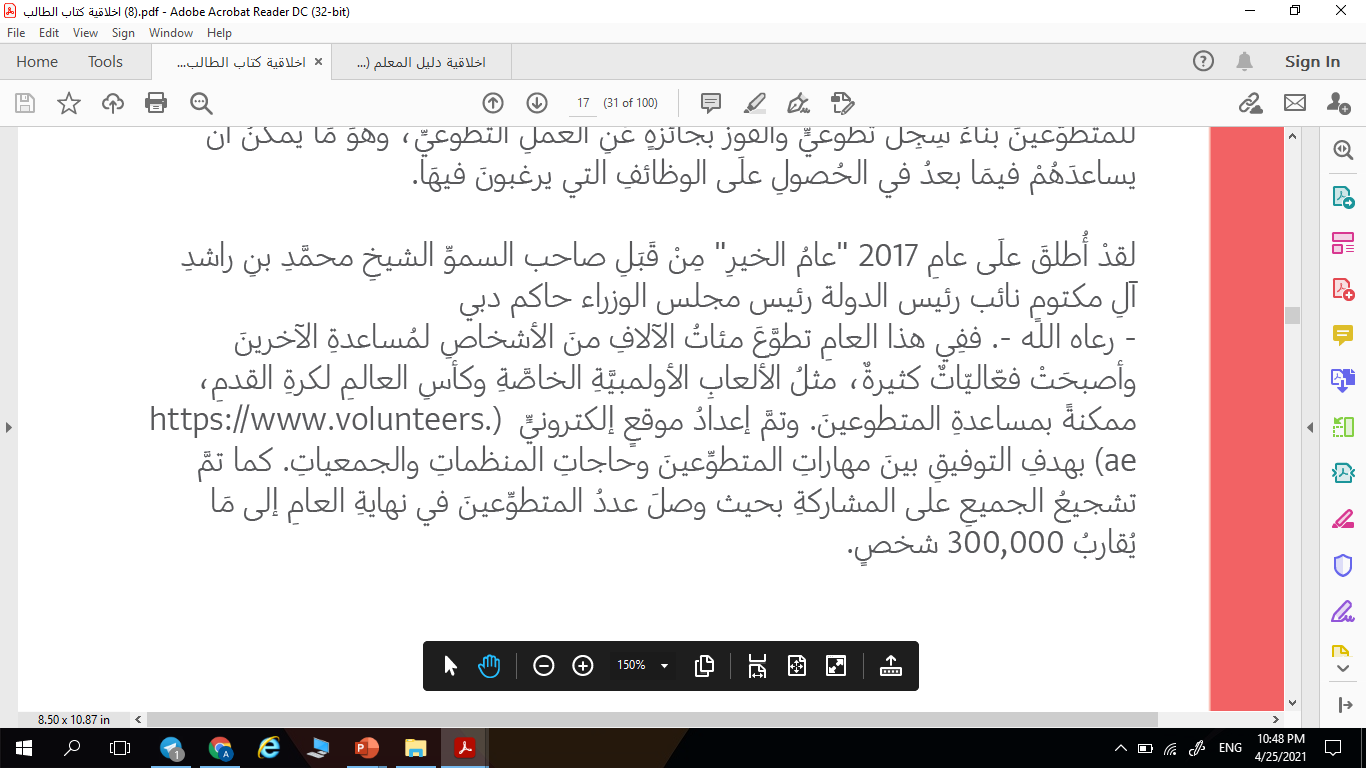 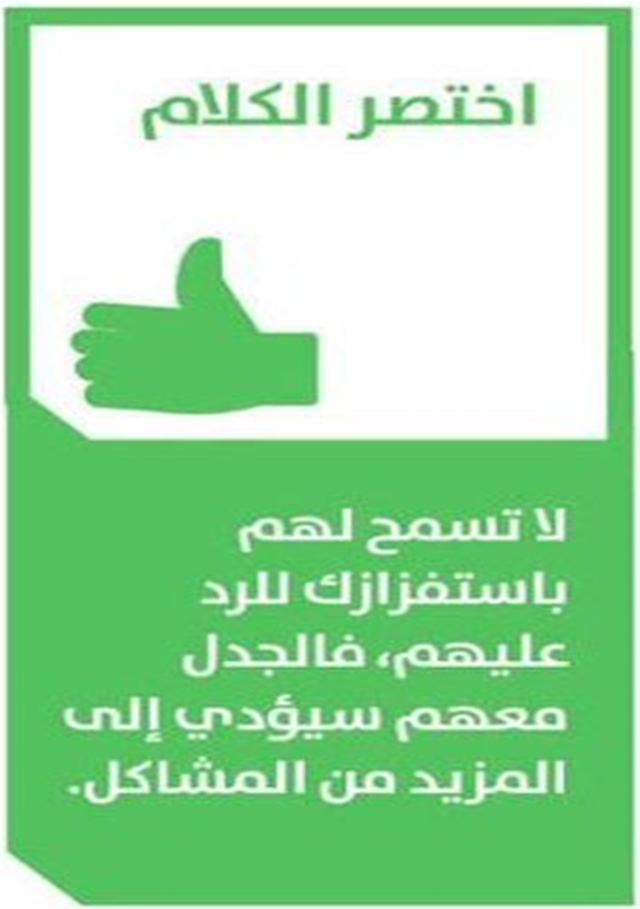 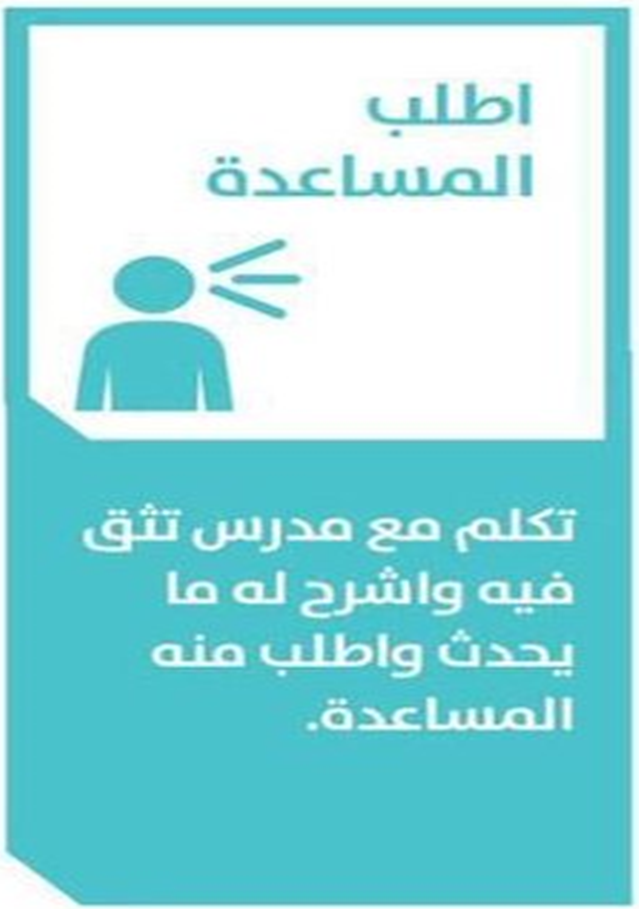 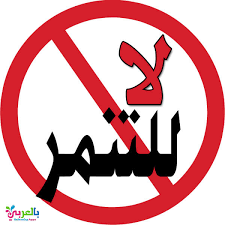 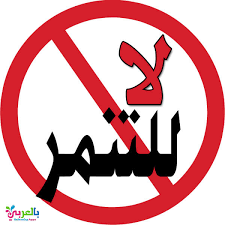 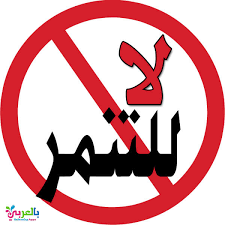 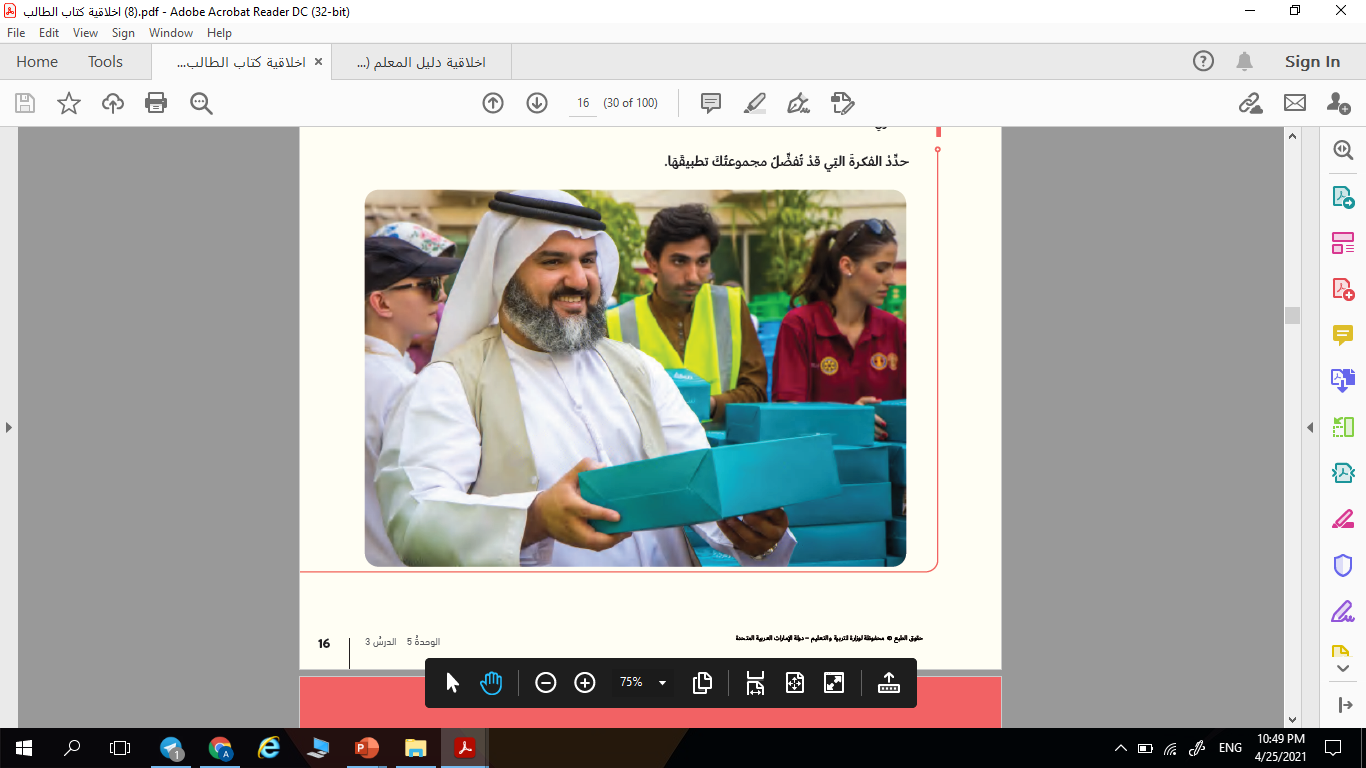 فكر معي يا بطل
مهارات القرن 21
العصف الذهني
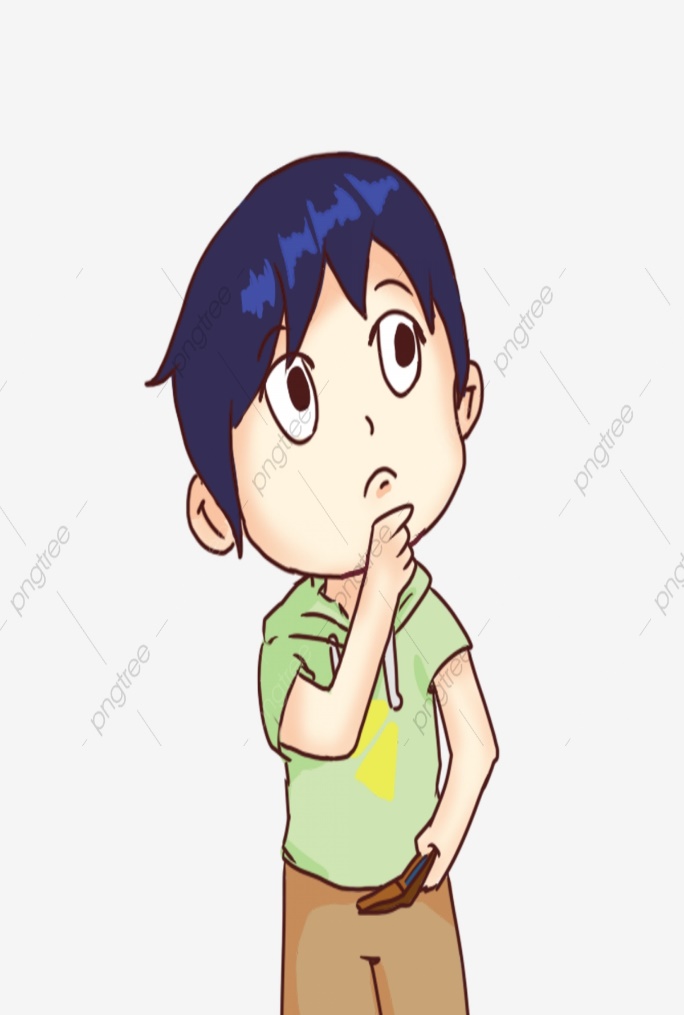 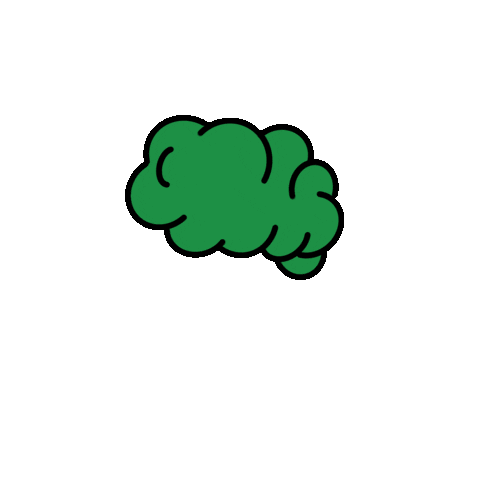 فكر...
ما الطريقة التي ستتخذها لتحولك من مشاهد للتنمر إلى مواجه للتنمر؟؟
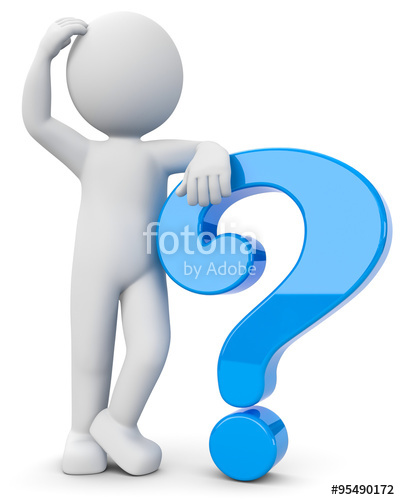 هيا شاركنا انجازك يا متميز...
 في قسم الدردشة
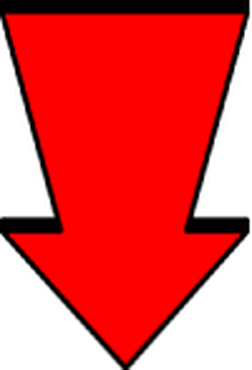 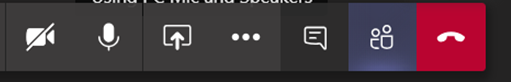 التقويم الختامي...
من خلال تطبيق
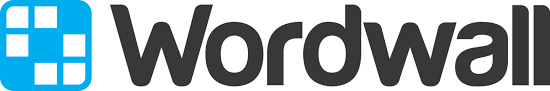 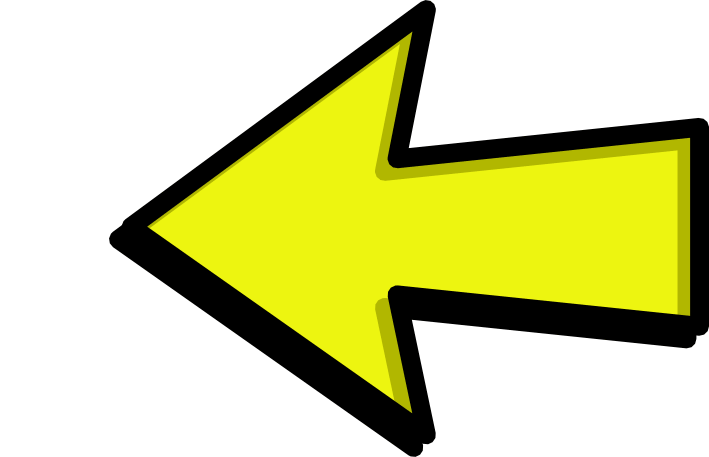 https://wordwall.net/resource/2174935
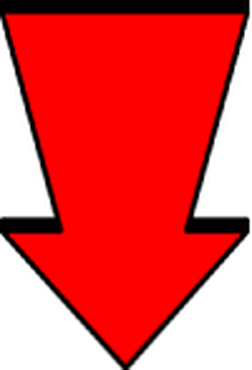 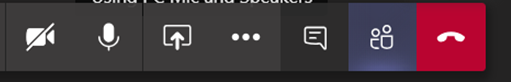 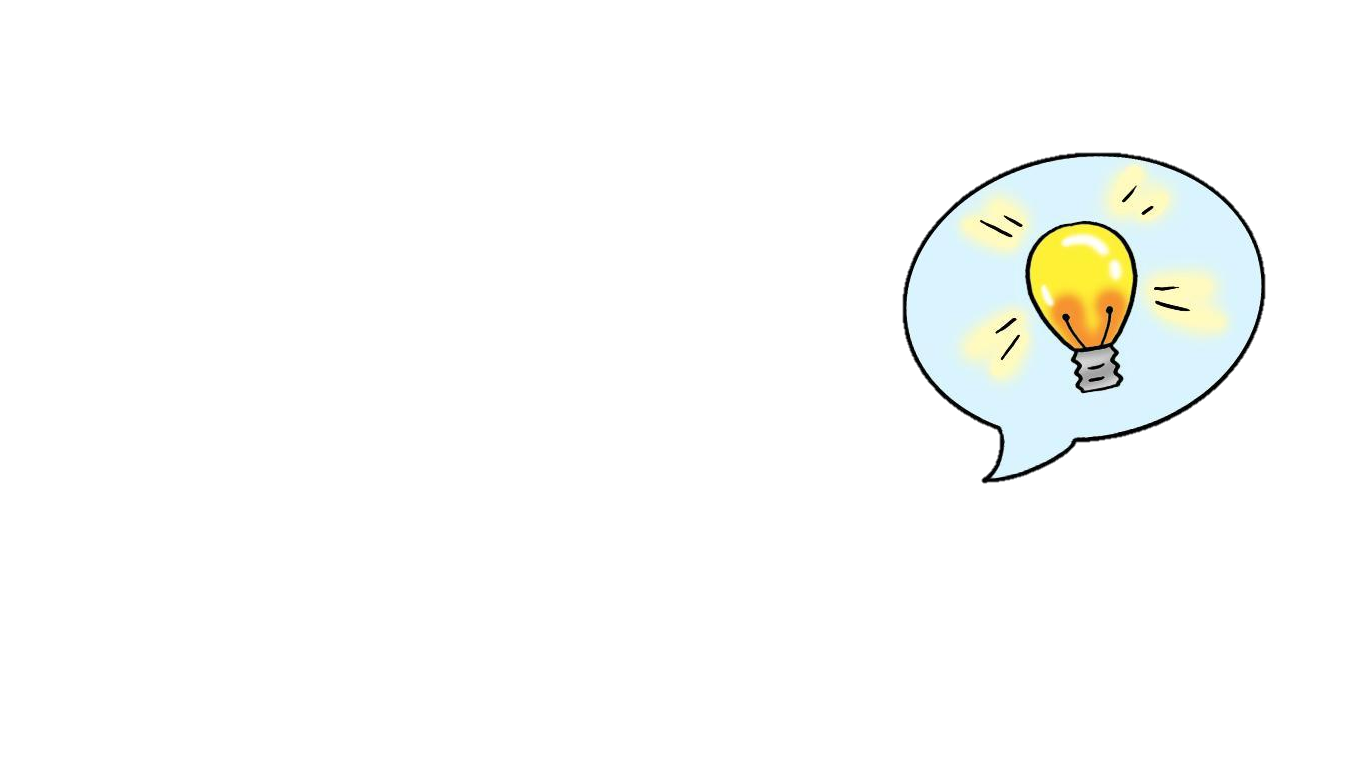 اختر الرقم المناسب لتقيم فهمك للحصة ...
بطاقة الخروج
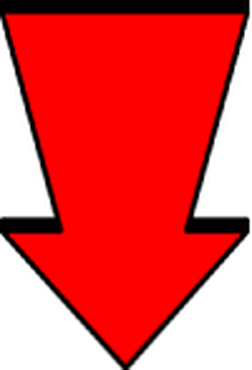 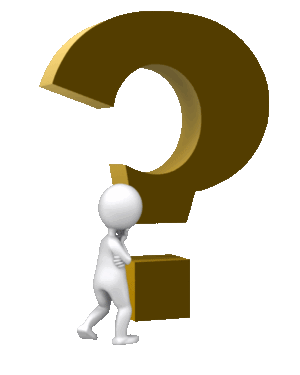 1
2
3
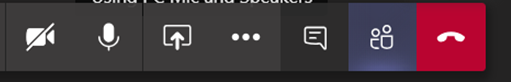